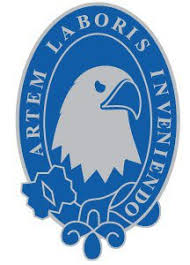 Métodos de control de la natalidad artificiales
7mo básico
Profesora: Paula Céspedes D.
Objetivo
Conocer y explicar los métodos artificiales del control de la natalidad.
Colegio San Nicolás - Canal Chacao
2
Métodos artificiales reversibles
Son los que impiden  a través de un método físico o una barrera, que el espermatozoide fecunde al ovocito.
A continuación se especifican las características de los principales métodos de control de natalidad artificiales:
1. Método de barrera: encontramos los siguientes
Preservativo masculino: funda de látex con el que se cubre totalmente el pene antes del acto sexual. De esta manera, se impide que el líquido seminal ingrese a la vagina, puesto que los espermatozoides son retenidos. Este método, además ayuda a prevenir algunas ITS.
Colegio San Nicolás - Canal Chacao
3
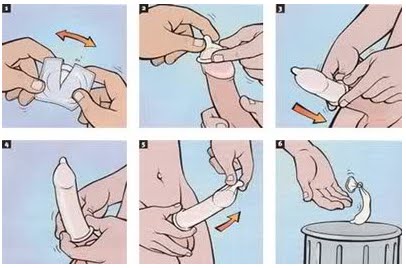 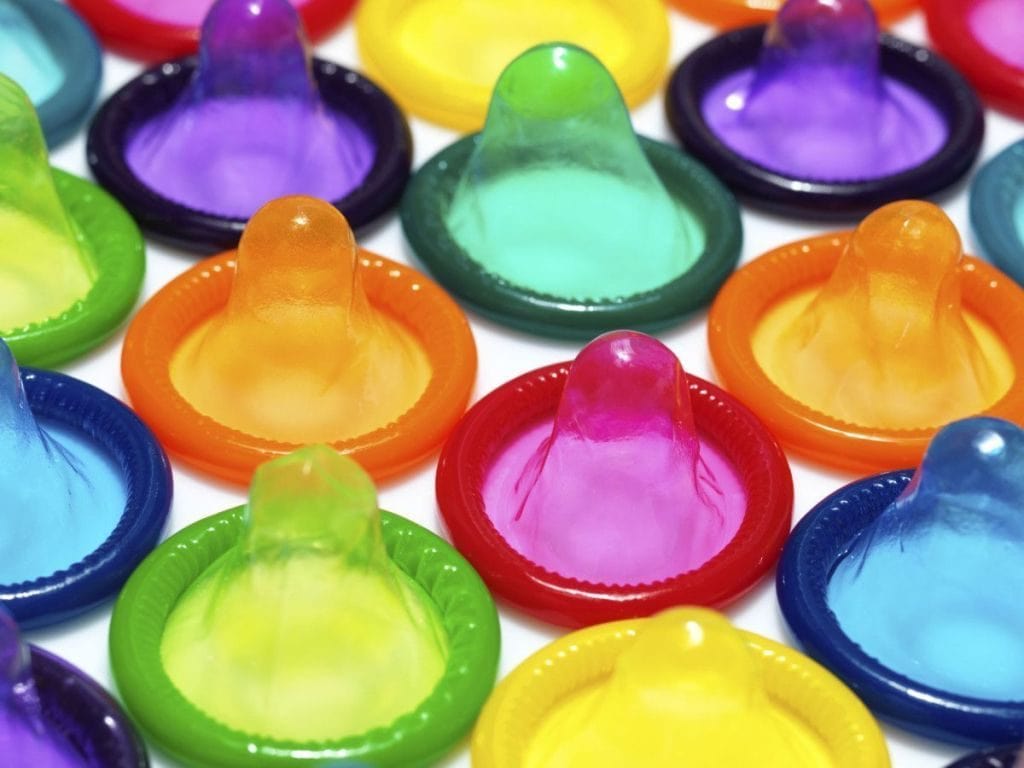 Colegio San Nicolás - Canal Chacao
4
Diafragma: disco de látex o silicona con forma de aro que se ubica al interior de la vagina, en el inicio del cuello uterino. Evita que los espermatozoides avancen hacia el encuentro del ovocito. No previene el contagio de las ITS.
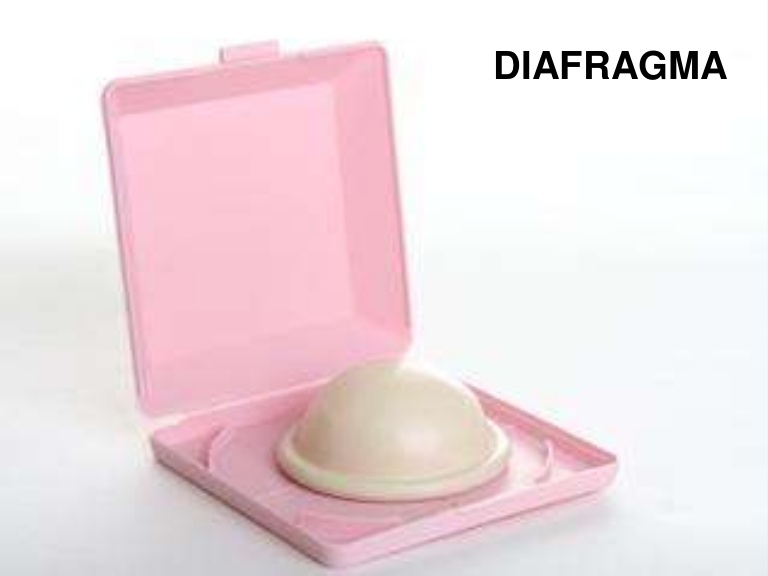 Colegio San Nicolás - Canal Chacao
5
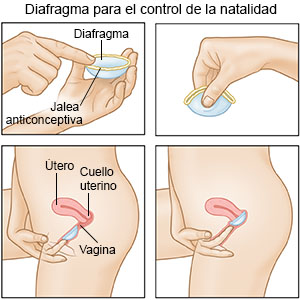 Colegio San Nicolás - Canal Chacao
6
2. Químico: compuestos, llamados espermicidas, que inactivan o matan a los espermios. Pueden ser aplicados directamente en el tracto genital femenino, o bien en dispositivos como el diafragma y el preservativo masculino. No previenen el contagio de las ITS.
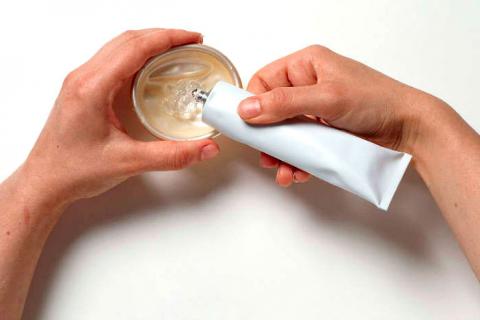 Colegio San Nicolás - Canal Chacao
7
3. Hormonal: es la píldora anticonceptiva, la cual está elaborada con hormonas sintéticas que inhiben la ovulación. No previene el contagio de las ITS.
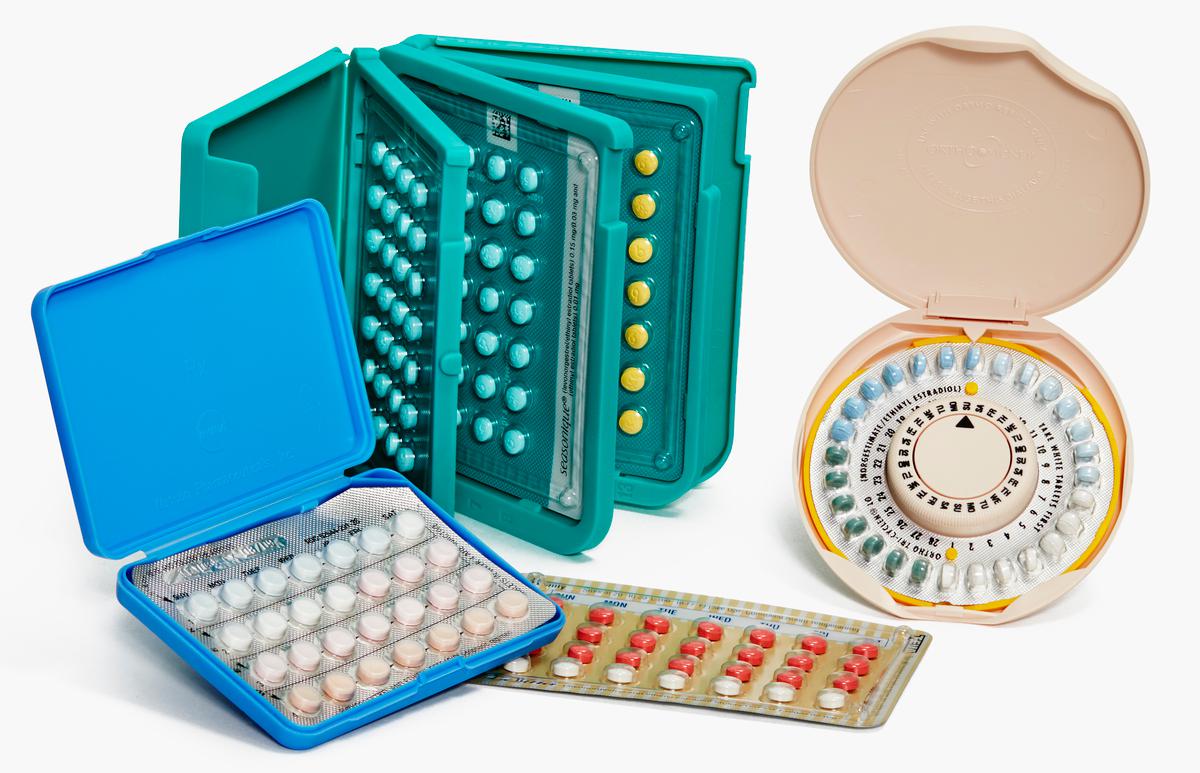 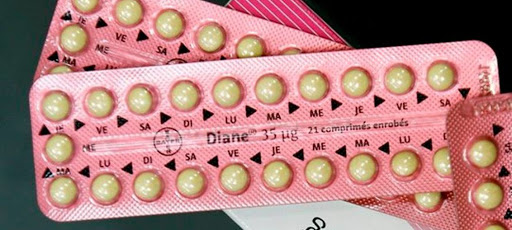 Colegio San Nicolás - Canal Chacao
8
4. Dispositivo intrauterino: (DIU) artefacto plástico con componentes metálicos que se ubica al interior del útero, donde provoca una alteración de su microclima, lo que dificulta la fecundación.
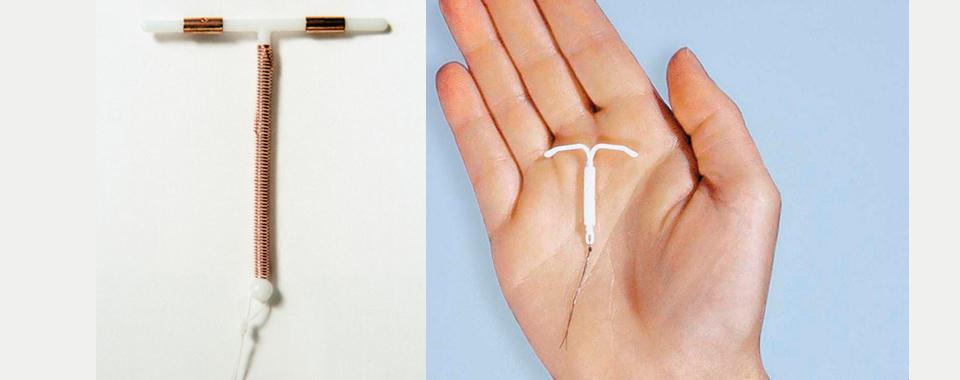 Colegio San Nicolás - Canal Chacao
9
Colegio San Nicolás - Canal Chacao
10
5. Implante subdérmico: es una varilla plástica flexible del tamaño de una cerilla que se coloca debajo de la piel en la parte superior del brazo. Libera una dosis baja y regula la hormona progestacional para engrosar la mucosa del cuello del útero y afinar el revestimiento del útero (endometrio). Los implantes anticonceptivos también suelen inhibir la ovulación.
Colegio San Nicolás - Canal Chacao
11
Colegio San Nicolás - Canal Chacao
12
6. Parche anticonceptivo:  es un parche transdérmico plástico, fino, de color beige, que pertenece al grupo de anticonceptivos hormonales combinados.  Se pone en algunas partes de tu cuerpo, donde libera hormonas que se absorben a través de la piel para prevenir embarazos.
Colegio San Nicolás - Canal Chacao
13
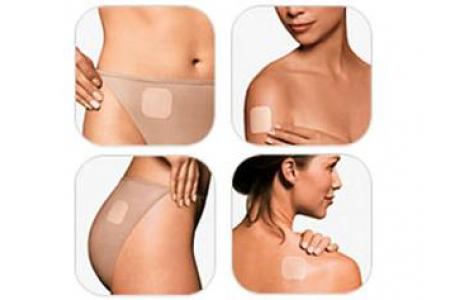 Colegio San Nicolás - Canal Chacao
14
Inyección anticonceptiva: es una inyección que se administra a la mujer una vez al mes o cada 3 meses para protegerla de posibles embarazos. Contiene  la hormona progestina, la cuál funciona impidiendo la ovulación.  También aumenta la densidad de las mucosidades alrededor del cuello del útero. Esto dificulta que los espermios entren en el útero y alcancen cualquier óvulo que pueda haber sido liberado.
Colegio San Nicolás - Canal Chacao
15
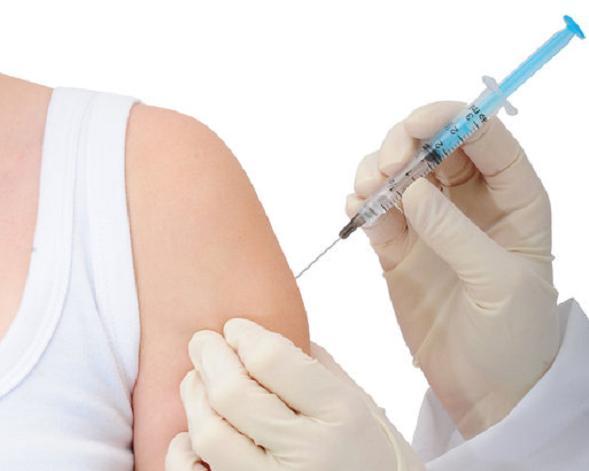 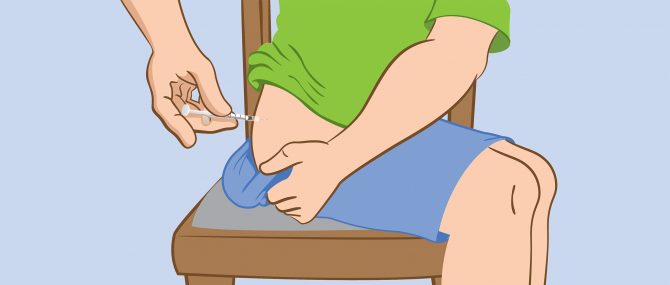 Colegio San Nicolás - Canal Chacao
16
Métodos artificiales parcialmente reversibles
Corresponden a métodos quirúrgicos de control de la natalidad. Estos procedimientos son difíciles de revertir, su funcionamiento impide el desplazamiento de los ovocitos o que un hombre libere  espermatozoides y tienen una eficacia del 99 %. Ellos son: 
Vasectomía: se realiza un corte de los conductos deferentes de ambos testículos. Se cauterizan los conductos. De esta manera, el semen ya no contiene espermatozoides.
Colegio San Nicolás - Canal Chacao
17
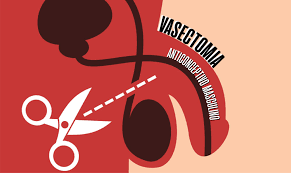 Colegio San Nicolás - Canal Chacao
18
Ligadura de oviductos: cirugía que permite impedir el encuentro entre el ovocito y el espermatozoide.
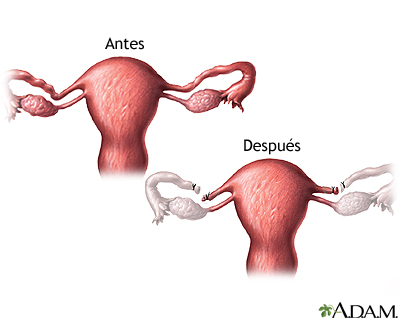 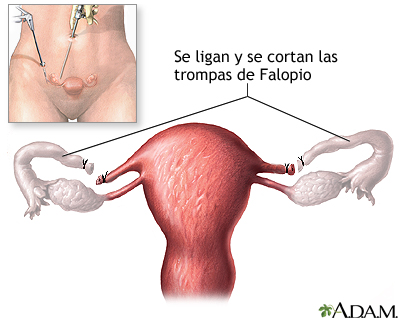 Colegio San Nicolás - Canal Chacao
19
ACTIVIDAD
1¿Cuáles son las ventajas y desventajas de utilizar este tipo de métodos anticonceptivos? Nombre 2 de cada una.



2. ¿Qué factores influyen en un embarazo accidental utilizando estos métodos?
Colegio San Nicolás - Canal Chacao
20
3. Observe la siguiente tabla con los métodos anticonceptivos y su eficacia:
Colegio San Nicolás - Canal Chacao
21
Responda las siguientes preguntas respecto a la tabla:
 De acuerdo a la eficacia nombre el método anticonceptivo más efectivo.

Nombre el método anticonceptivo menos efectivo.

¿Por qué creen que varía el porcentaje de eficacia entre un método y otro?
Colegio San Nicolás - Canal Chacao
22
Tarea
Realizar la Actividad 11 de la página 137 de su cuadernillo de Ciencias naturales, pueden desarrollar la actividad en su mismo cuadernillo, si ud quiere lo puede hacer en su cuaderno de la asignatura.

Para obtener más información sobre el implante subdérmico, pueden ingresar al sitio www.enlacesmineduc.cl colocando los siguientes códigos G20N7BP291A y G20N7BP291B.

Para aquellos alumnos que no tengan su libro y cuadernillo de la asignatura recuerden el link que les he enviado anteriormente.
Colegio San Nicolás - Canal Chacao
23